Výtvarný projev jako metoda intervence do psychogenní patogenie(výzkum se zaměřením na oblast komunikace ve školním prostředí)
Projekt dizertační práce
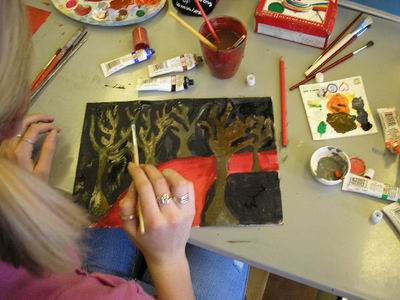 Ilustrační foto, www.cgym-kh.cz
Výběr tématu dizertační práce
Návaznost na dosavadní studium 
Téma diplomové práce: „Psychogenní patogenie v pomáhajících profesích se zaměřením na vztah učitel-žák“
Téma závěrečné práce: „Etika v pomáhajících profesích“
Účast na vzdělávacím kurzu „Artefiletika“ v Hradci Králové pod vedením PhDr. Mariany Štefančíkové
Od ledna 2013  systematický dvouletý kurz artefiletiky a arteterapie v Hradci Králové (garantováno Asociací výtvarných pedagogů)
Doposud schází odborná studie, která by se zabývala propojením  problematiky chybné komunikace ve školním prostředí a výtvarného projevu v rámci artefiletického modelu výuky
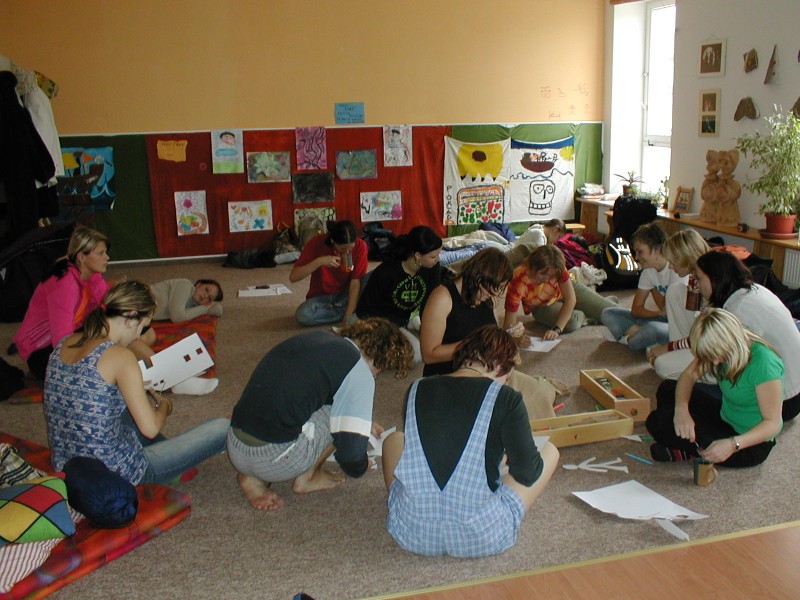 Ilustrační foto, www.vospspgs.cz
Cíle práce
Plánovaný výzkum si klade za cíl:
Obnovu komunikačních spojů skrze vizuální vjemy
Zmírnit či odstranit nevědomé zažité stereotypy
Přispět k prevenci vzniku a rozvoje chybné komunikace ve vztahu učitel – žák
Využít k rozvoji komunikace ve školním prostředí artefiletiku
Připravit „Program artefiletického výcviku pro pedagogy“
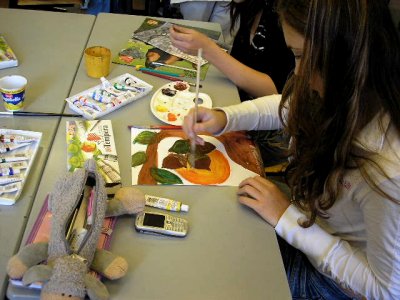 Ilustrační foto, www.cgym-kh.cz
Stanovení hypotéz a výzkumných otázek
Plánovaný výzkum zodpoví následující dotazy:
Napomáhají výtvarné činnosti k eliminaci chyb v komunikaci mezi učitelem a žákem?
Které výtvarné činnosti se ukázaly jako nejúčinnější při nápravě chyb v pedagogické komunikaci?
Které artefiletické postupy byly nejlépe přijímány ze strany žáků?
Za jakých okolností je proces intervence do psychogenní patogenie nejefektivnější?
Metody výzkumu
Kvalitativní výzkum

Navrhované metody kvalitativního výzkumu lze využít k danému výzkumu a jejich prostřednictvím se pokusit odhalit komunikační problémy mezi učitelem a žákem

Zúčastněné pozorování 
Rozhovor pomocí návodu
Skupinová diskuse
     (ad Hendl)

Artefiletické metody 
    - Neviditelné divadlo (ad Hendl)
    - Transformace (ad Šicková-Fabrici)
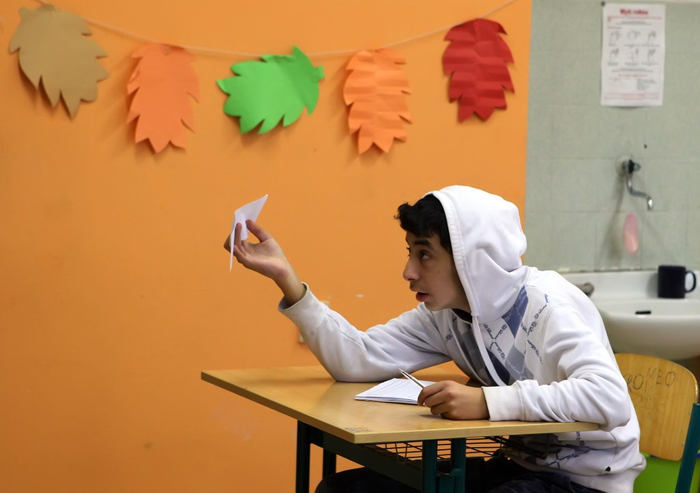 Ilustrační foto, www.aktualne.centrum.cz
Metoda „Transformace“Šicková – Fabrici J. Základy arteterapie. Praha: Portál, 2002, str. 122
Metoda „Transformace“ spočívá v transformování pocitů vnímání jednoho druhu uměleckého média do oblasti jiného

Příklad konkrétního postupu:
    • žákům je přečten úryvek z knihy, jehož obsahem je  
      mimo jiné chybná pedagogická komunikace 
    • poté jsou žáci požádáni, aby vyslechnutý text 
      transformovali do výtvarné podoby
    • následuje diskuse formou reflektivního dialogu
      mezi žáky a vedoucím artefiletické skupiny
    • vedoucím skupiny je provedena odborná analýza  
      dialogu
Metoda „Neviditelné divadlo“ Hendl J. Kvalitativní výzkum: základní teorie, metody a aplikace. Praha: Portál, 2008, str. 149
Metoda „Neviditelného divadla“ spočívá v sehrání určité scény s vybranou tématikou, přičemž okolní účastníci nevědí, že je situace hraná

Příklad konkrétního postupu:
     • dva „herci“ přijdou do školní třídy,  jeden v roli žáka, druhý  
       v roli učitele
    • „učitel“ povede rozhovor s „žákem“, přičemž situace bude  
      pro žáka nepříjemná, učitel bude uplatňovat autoritářský přístup 
    • ostatní studenti budou  přímými účastníky  a  budou 
       situaci sledovat 
    • následuje vysvětlení situace a studenti na situaci reagují   
      výtvarným projevem – kresbou, malbou. Poté se přistoupí 
      k reflektivnímu dialogu, řeší se otázky - jak ostatní 
       studenti reagovali?  jak se cítili?
    • závěrem je provedena odborná analýza dialogu vedoucím  
       artefiletické skupiny
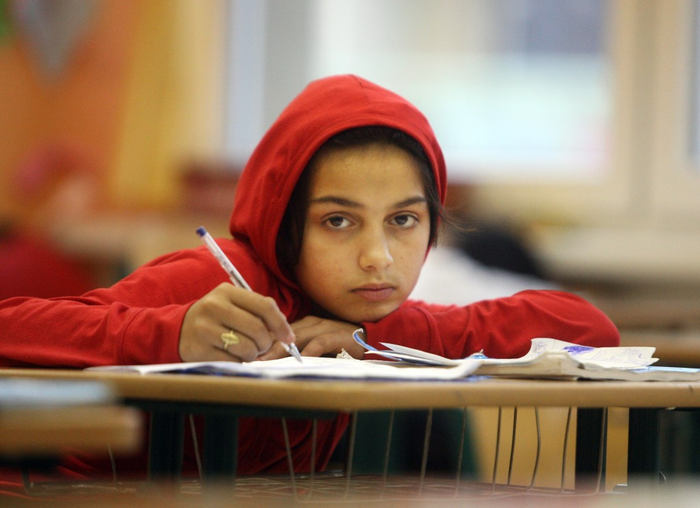 Ilustrační foto, www.aktualne.centrum.cz
Cílové skupiny výzkumné činnosti
Studenti středních škol

Dvě výzkumné skupiny  - studenti 15-17 let 
                                                    - studenti 18-20 let

Specifika období pubescence
    • zájem o diskusi a polemiku
    • schopnost sebereflexe
    • potřeba být akceptován 
    • potřeba  projevit svůj názor a demonstrovat 
      kritičnost v rámci skupiny (školní třídy)
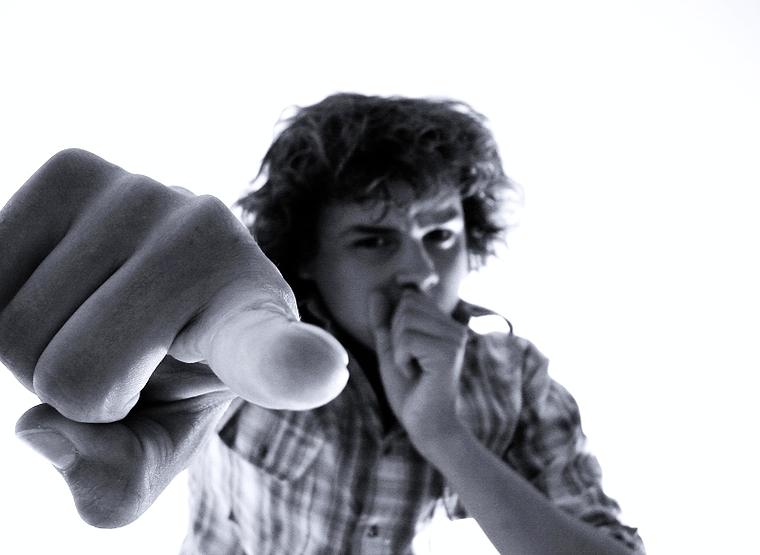 Ilustrační foto, www.humanart.cz
Výstup dizertační práce do oblasti pedagogické praxe„Program artefiletického výcviku pro pedagogy“
Bude praktikován v rámci supervize, která je standardní součástí odborného růstu pracovníků v pomáhajících profesích – úkolem supervize je rozvoj profesionálních a osobnostních kompetencí jednotlivců i odborných týmů a je také účinnou prevencí vzniku syndromu vyhoření

Tento program by měl být praktickou pomůckou  učitelů a měl by nabourat nežádoucí stereotypy v jejich pedagogické práci

Konkrétně by měl obsahovat metody z oblasti artefiletiky, které budou na základě výzkumné činnosti vyhodnoceny jako nejefektivnější  při eliminaci chyb v komunikaci mezi učitelem a žákem
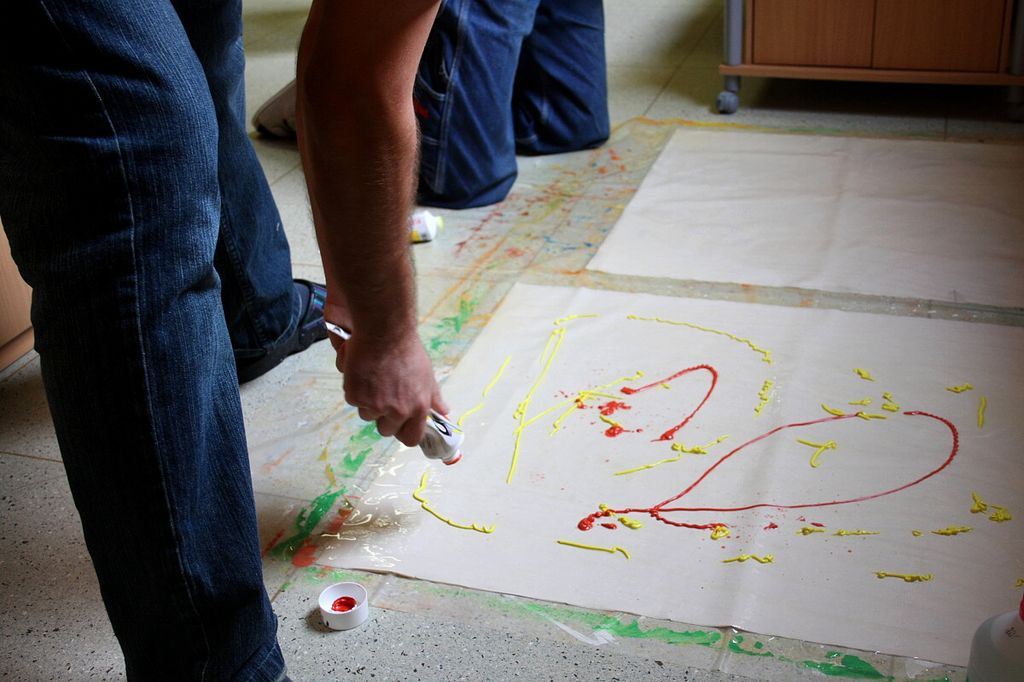 Ilustrační foto, www.predskolaci.cz
Seznam studijní literatury
Babyrádová H. Symbol v dětském výtvarném projevu. Brno:Masarykova Univerzita, 1999.
Babyrádová H. Rituál, umění a výchova.  Brno: Masarykova Univerzita, 2002.
Babyrádová H. Výtvarná dílna. Praha: Triton, 2005.
Babyrádová H. Nové proudy ve výtvarné výchově. In: Škola muzejní pedagogiky 4. Olomouc: Univerzita Palackého 2007.
Babyrádová H. Vizuálně- performativní aspekty výchovy uměním v kontextu individuace a socializace jedince a smysl rituálu. In: Výtvarná výchova a mody její komunikace (Symposium). Olomouc: Univerzita Palackého, 2002.
Čáp J., Mareš J. Psychologie pro učitele. Praha: Portál, 2001. 655 s. ISBN 80-7178-463-X.
Fontana D. Psychologie ve školní praxi. Praha: Portál, 1997. 383 s. ISBN 80-7178-063-4.
David J. Století dítěte a výzva obrazů. Brno: Masarykova Univerzita, 2008.
Davido R. Kresba jako nástroj poznání dítěte. Praha: Portál, 2008. ISBN 978-80-7367-415-1.
Exler  P. Kapitoly z Artefiletiky. In: Škola muzejní pedagogiky 4. Olomouc: Univerzita Palackého 2007.
Exler P., Kvochová Š.  Artefiletické reflexe v projektech výtvarné výchovy. In: Výtvarná výchova a mody její komunikace (Symposium). Olomouc: Univerzita Palackého, 2002.
Grecmanová H. Aktivizační metody v muzejní pedagogice. In: Škola muzejní pedagogiky 4. Olomouc: Univerzita Palackého 2007.
Hodovský I., Sedlák J. Etika ve společnosti a v povoláních. Olomouc: Univerzita Palackého, 1994, s. 124 - 125.
Hendl J. Kvalitativní výzkum: základní teorie, metody a aplikace. Praha: Portál, 2008.
Huyghe R. Řeč obrazů ve světle psychologie umění. Praha: Odeon, 1973.
Kohout J. Etická čítanka. Praha: Státní pedagogické nakladatelství, 1992.
Kulka J. Psychologie umění. Praha: SPN, 2001. 
Kusák P. Humanistické tendence ve výchovně vzdělávacím procesu. Závěrečná zpráva výzkumného projektu FR VŠ 0691/1999. Rozvoj sociálních dovedností studentů učitelství. Nepublikovaná závěrečná zpráva, 35 s.
Mareš J., Křivohlavý J. Komunikace ve škole. Brno: Centrum pro další vzdělávání učitelů, Masarykova univerzita, 1995. 210 s. ISBN 80-2101-070-3.
Nelešovská A. Pedagogická komunikace. Olomouc: Univerzita Palackého, 2002. 181 s. ISBN 80-2440-510-5.
Nelešovská A. Pedagogická komunikace v teorii a praxi. Praha: Grada, 2005. 171 s. ISBN 80-2470-738-1.
Nelešovská A. Vybrané kapitoly z komunikativních dovedností I. 3. Vydání, Olomouc: Univerzita Palackého, 1995. 96 s. ISBN 80-7067-443-1.
Piaget J. Inherderová B. Psychologie dítěte. Praha: Portál, 1997.
Plaňava I. Průvodce mezilidskou komunikací: přístupy - dovednosti - poruchy. Praha: Grada Publishing, 2005. 146 s. ISBN 80-2470-858-2.
Plevová I., Kusák P. Etika ve vztahu učitele k žákovi: teorie a skutečnost. In: Psychologické otázky výchovy, vzdělávání a poradenství: sborník příspěvků. Olomouc: Univerzita Palackého, 2005.
Pospíšil Z., Zívalová J. Estetický minilexikon. Olomouc: Univerzita Palackého, 1994.
Read H. Výchova uměním. Praha: Odeon, 1967.
Riedel I. Obrazy v terapii, umění a náboženství. Praha: Portál, 2002.
Rogers C.,  Freiberg H. J. Sloboda učiť sa. Modra:  Persona,  1998. 418 s. ISBN 80-967980-0-6.
Rogers C. Freedom to learn. Columbus: Merill, 1969.  358 s. ISBN 0675095190.
Slavík J. - Slavíková V. Dívej se, tvoř a povídej: artefiletika pro předškoláky. Praha: Portál, 2007.
Slavík J. Umění zážitku, zážitek umění. Praha: Karlova Univerzita,2001.
Šicková – Fabrici J. Základy arteterapie. Praha: Portál, 2002.
Vágnerová M. Vývojová psychologie I. Dětství a dospívání. Praha: Karolinum, 2008. ISBN 9788024609560.
Vážanský M. Volný čas a pedagogika zážitku. Brno: Vydavatelství Masarykovy univerzity, 1992.
Zhoř I. Škola výtvarného myšlení. Prostějov: Okresní kulturní středisko, 1985.
Výtvarné umění III, Umění 20. století. Olomouc: euroDidact, 2009.